ЕКОНОМІЧНА ТЕОРІЯ
Тема 5. Ринки факторів виробництва і формування факторних доходів
5.1. Виробнича функція. Теорія граничної продуктивності факторів.
5.2. Праця як фактор виробництва. Ринок праці і заробітна плата.
5.3. Капітал як фактор виробництва. Ринок капіталу і процент. 
5.4. Земля як фактор виробництва. Ринок земельних ресурсів і земельна рента.
5.5. Підприємництво і прибуток.
5.1. Виробнича функція. Теорія граничної продуктивності факторів.
Виробнича функція визначає максимальний обсяг випуску продукції при наявній кількості  ресурсів.
Для забезпечення конкурентоспроможності фірма має максимально ефективно використовувати наявні ресурси: мінімізувати витрати і максимізувати прибуток.
ПРИКЛАД: розглянемо виробничий процес випуску телевізорів (Q), у якому задіяні різні кількості капіталу (K)  та праці (L). Виробнича функція для даного випадку буде мати такий вигляд:
Q = f (L, K)
Альтернативні способи виготовлення продукції(телевізори, шт.)
Висновки з таблиці. Виробнича функція показує :
максимальну кількість товару, яку можна буде виготовити при різних поєднаннях  факторів виробництва: праці і капіталу;
альтернативні можливості , за яких різні комбінації факторів забезпечать один і той самий обсяг випуску продукції.
Ефект масштабу
Загальний, граничний і середній продукт змінного фактору виробництва
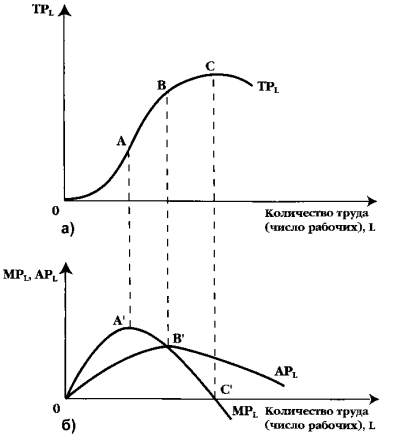 Кількість праці, L
Кількість праці, L
Криві загального і граничного продукту відображають  тенденцію, що відома як закон спадної граничної продуктивності  факторів виробництва: в міру збільшення кількості змінного фактору за незмінної кількості інших факторів буде досягнута межа, після якої граничний продукт почне зменшуватися.
5.2. Праця як фактор виробництва. Ринок праці і заробітна плата
Заробітна плата формує більшу частину доходів споживачів, а тому має суттєвий вплив на розмір попиту на споживчі товари та на їхні ціни. 
Заробітна плата у широкому розумінні є дохід від фактора виробництва – праці.  У вузькому розумінні заробітна плата  - це ставка заробітної плати, тобто ціна, що отримує працівник за використання своєї праці протягом певного терміну
Розрізняють номінальну і реальну заробітну плату:
Номінальна заробітна плата – сума грошей, яку отримує робітник за свою працю у встановлений термін;
Реальна заробітна плата – маса життєвих благ, які може придбати працівник за отримані гроші. Вона перебуває у прямій залежності від номінальної і в зворотній – від рівня цін на предмети споживання і платні послуги та від рівня сплачених податків.
Особливості ринку праці
На ринку праці продається і купується не сама праця, а послуги праці 
Попит на ринку праці, як і на будь якому іншому ринку ресурсів (факторів), є похідним  і залежить від попиту на ту продукцію, що буде вироблена за допомогою цього фактора.
Ринок праці має такі особливості:
суттєві за тривалістю у часі стосунки між продавцем і покупцем, що оформлюються договором;
важливість не грошових факторів – складність і престижність праці, умови праці, безпека, гарантії зайнятості і кар'єрного зростання  тощо;
Значний вплив на ринок  інституційних структур – профспілок, трудового законодавства, державної політики зайнятості тощо.
Попит і пропозиція на ринку праці
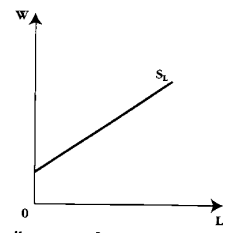 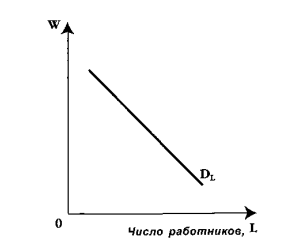 Криві попиту (1) і пропозиції (2) праці
Пропозиція праці є кількістю праці, яку пропонують домогосподарства на ринку в певний проміжок часу за певною ціною, тобто ставкою заробітної плати. 
Розрізняють ринкову та індивідуальну пропозицію праці.
Ринкова пропозиція праці вимірюється кількістю працівників, які готові працювати за пропоновану заробітну плату. Вона подібна до пропозиції товару на індивідуальних ринках, а тому має подібний до неї вигляд.
Індивідуальна пропозиція праці має свою особливість в області цінової залежності. Приступаючи до праці при ставці заробітної плати W min , працівник нарощує кількість своєї праці з метою збільшити ставку заробітної плати до точки А. Однак при досягненні певного співвідношення ставки заробітної плати і кількості праці в кар'єрі працівника починається зворотна залежність: дохід від праці починає рости, а кількість праці знижується.
Індивідуальна пропозиція праці
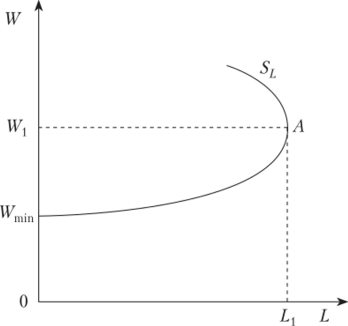 5.3. Капітал як фактор виробництва. Ринок капіталу і процент
Капітал асоціюється з здатністю приносити доход. Визначаючи капітал як фактор виробництва, економісти під ним розуміють, передусім, засоби виробництва. Проте капітал може існувати і у грошовій формі. Джоан Робінсон вважала, що капітал до моменту його втілення у інвестовані фінанси, є сумою грошей.   
Основний капітал матеріалізований у будівлях, спорудах, верстатах, устаткуванні, функціонує у процесі виробництва декілька років, обслуговуючи декілька виробничих циклів.
Оборотний капітал вміщує в себе сировину, матеріали, енергетичні ресурси, і повністю втілюється у новоствореній продукції  за один виробничий цикл.
В процесі функціонування основний капітал спрацьовується, піддається фізичному і моральному зношенню.
Фізичне зношення – процес, у результаті якого елементи основного капіталу стають фізично непридатними для майбутнього використання у виробництві
Моральне зношення – процес знецінення основного капіталу внаслідок появи більш дешевого, або більш сучасного устаткування.
Відшкодування фізично зношеного і морально застарілого устаткування відбувається за рахунок амортизаційних відрахувань – частини капіталу, що щорічно передає свою вартість у новостворену продукцію.
Норма амортизації - відношення суми амортизаційних відрахувань до вартості основного капіталу, що виражене у процентах.
В ринковій економіці суб'єктами пропозиції капіталу є домогосподарства, а суб'єктами попиту - фірми (бізнес). Підприємці потребують інвестицій, у вигляді машин, устаткування, виробничих приміщень. 
Попит на капітал – це передусім попит на позикові кошти (позичковий капітал), а не просто на гроші. 
P.S. Попит на гроші як гроші і попит на інвестиційний капітал – не одне й те саме. Хоча реально інвестиційний попит може існувати у формі певної суми грошей, слід пам'ятати, що витрати цих грошових коштів мають чітко окреслену мету — придбання фізичного капіталу, а не товарів споживання.
Попит і пропозиція на ринку позичкового капіталу
Графік попиту позичкового капіталу (1) ілюструє залежність продуктивності капіталу від зростання інвестицій. Вона є обернено пропорційною: зі збільшенням капіталу як фактору зменшується його граничний продукт (MR). Це явище обумовлено дією закону спадної доходності.
Графік пропозиції позичкового капіталу (2) ілюструє величину втрачених можливостей його альтернативного застосування. Домогосподарства пропонують тимчасово вільні кошти як позику для придбання капітальних благ, відмовляючи собі  у можливості їх застосування у власному бізнесі, придбанні споживчих товарів, платній освіті та інших можливих альтернативах. Чим більшою є сума позичкового капіталу, тим більшими є граничні витрати втрачених можливостей (MOC).
Процент як рівновага на ринку позичкового капіталу
Отже, якщо одержувачі доходів не споживають їх повністю, а частково заощаджують, то ці заощадження можна використовувати як позичкові кошти для інвестування у виробництво, і вони внаслідок цього стають товаром на ринку факторів виробництва, а їх ціною виступає процент — плата за право користуватися позиченими коштами. 
Ставкою (нормою) проценту є відношення розміру доходу з капіталу, наданого у позику, до величини цього капіталу, що виражене у процентах.
5.4. Земля як фактор виробництва. Ринок земельних ресурсів і земельна рента
Найважливішою характеристикою землі є її обмежена площа. Саме обмеження пропозиції землі є причиною виникнення земельної ренти. Такої обмеженості не спостерігається при формуванні пропозиції капіталу чи праці, оскільки названі фактори мають здатність до вільного відтворення.
 Властивості землі можуть бути природними, або створеними штучно. Проте саме місце розташування ділянки, кліматичні умови  придають особливу вагу власності на землю і визначають її специфіку
Землеволодіння – визнання права даної особи (фізичної чи юридичної) на певну земельну ділянку на історичній підставі. Під ним розуміють право власності на землю.
Землекористування – користування землею у встановлений законом чи звичаєм спосіб.
Рівновага на ринку земельних ресурсів
Диференційна земельна рента
Ділянки з різною родючістю ґрунтів: 
а) найбільша родючість; б) середня родючість; в) найменша родючість.

Чиста (абсолютна) економічна рента -  доход, що отриманий власником ресурсу, який характеризується абсолютно нееластичною за ціною пропозицією. 
Диференційна рента – доход, що отриманий власником більш продуктивного ресурсу; різниця у величині плати за ресурс, що пояснюється різною продуктивністю.
5.5. Підприємництво і прибуток
Специфіка підприємництва:
підприємництво, на відміну від капіталу чи землі, не можна осягнути (виміряти);
прибуток неможливо пояснити як ціну рівноваги .

Функції підприємництва:
поєднання інших ресурсів: праці, капіталу, землі  для виробництва товарів і послуг;
прийняття основних рішень у діяльності фірми;
здійснення нововведень у виробництві та реалізації продукції;
відповідальність за ризики.
Бухгалтерський і економічний прибуток
Бухгалтерські витрати:
Економічні витрати:
зараховують витрати на фактори виробництва, що придбані на ринку і за які заплачені гроші 
+ витрати на власні ресурси (капітал, земля), які мають цінність з точки зору альтернативності використання
+ нормальний прибуток
ЕКОНОМІЧНИЙ ПРИБУТОК – коли загальний дохід перевищує усі витрати
Зараховують витрати на фактори виробництва, що придбані на ринку і за які заплачені гроші
БУХГАЛТЕРСЬКИЙ ПРИБУТОК – різниця між доходом і бухгалтерськими витратами
Джерела економічного прибутку
Ринки факторів виробництва